Vision Lecture 1  
Dr Taha Sadig Ahmed 
 MBBS , PhD ( Bristol , England )
AANEM ( USA )
 Consultant , Clinical Neurophysiology , Saudi Council for Health Specialities .
Consultant , Clinical Neurophysiology , King Khalid Hospital and  
 King Abdulaziz University Hospital , Riyadh 
 Associate Professor , College of Medicicne , Riyadh
25/11/1436
1
The eye consists of 3 layers :
1/  Outer fibrousv layer : consists of  
(a) Sclera , and 
(b) Cornea  القرنية   
Cornea is transparent anterior portion
Conjunctiva  lies anterior to the cornea . It is a transparent epithelium .
2/ Middle vascular layer: consists of 
(a) Iris ,الحجاب القزحي ونجد في وسطه البؤبؤ 
Pupil
(b) Ciliary body, 
(Ciliary body consists of Ciliary muscles and ciliary processes, which attach to suspensory ligaments of lens    العدسة ) , and 
(c) Choroid
     3/ Inner Neural ( Nervous )  layer called 
Retina الشبكية  It contains Photoreceptorsمستقبلات الضوء which are the Rods and Cones .
25/11/1436
2
The Anterior & Posterior Cavities
The Ciliary Body (& its suspensory ligament ) and lens divide the eye into :
(1) Anterior cavity ( which contains a fluid called Aqueous Humor , and  
(2) Posterior cavity 
   ( which contains fluid calle Vitreous Humor .
25/11/1436
3
The Anterior and Posterior Chambers
Anterior Chamber
Posterior Chamber
Furhermore , the Iris further divides the anterior cavity into : 
 Anterior Chamber ( in front of the iris ) , and 
 Posterior Chamber ( behind the iris ; between the iris and lens ) .
25/11/1436
4
The Pupillary Muscles: consists of  Radial and Circular parts العضلة التي تتحكم في مدي ضيق أو إتساع البؤبؤ
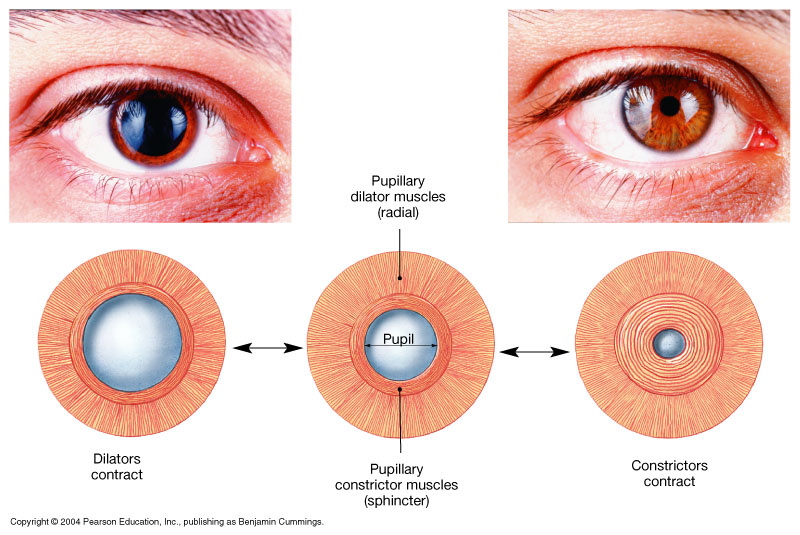 25/11/1436
5
Figure 17.5
The Retina الشبكية
The Retina consists of  
Outer pigmented portion ( part ) 
Inner neural part , containing Photoreceptors ( neurons that are receptors for light ) called called Rods and Cones .
Rods 
(1) are best for vision in dim light الضوء الخافت 
(2) are better than cones for detection of flicker ( sudden movements of objects ). 
Cones are best for 
(1) vision in daylight or bright  light ( photopic vision) 
(2) Color Vision ( color perception ) تمييز الألوان 
(3) Perception of detail ( acuity of vision ) 
المقدرة علي تمييز التفاصيل ، أي بمعني آخر : حدة النظر
25/11/1436
6
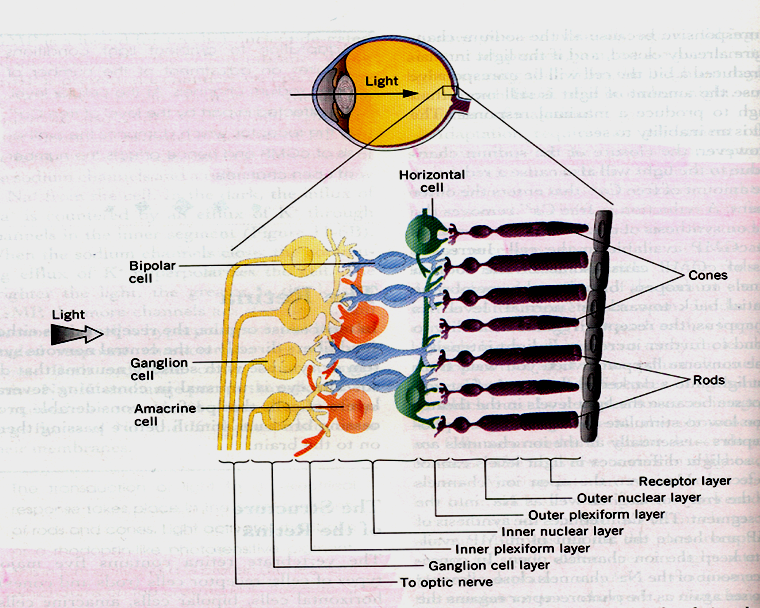 25/11/1436
7
25/11/1436
8
An important part of the retina is the Macula Lutea .
At the center of the Macula we find the Fovea Centralis .
In the Fovea we find the maximum concentration of cones consequently و بالتالي  the Fovea is the point of maximal visual activity in the retina .لدقة الرؤيا و تبين التفاصيل الدقيقة للشيء الذي نتمعن فيه 
Cones are densely packed at the Fovea .
When you turn your eye to look at an object  you tend to place its image صورته  in the Fovea 
عندما يسترعي شيء إنتباهك و تريد أن تركز نظرك عليه  فأنت تجعل الشعاع الضوئي الراجع منها يقع علي  هذه النقطة (الفوفيا)
25/11/1436
9
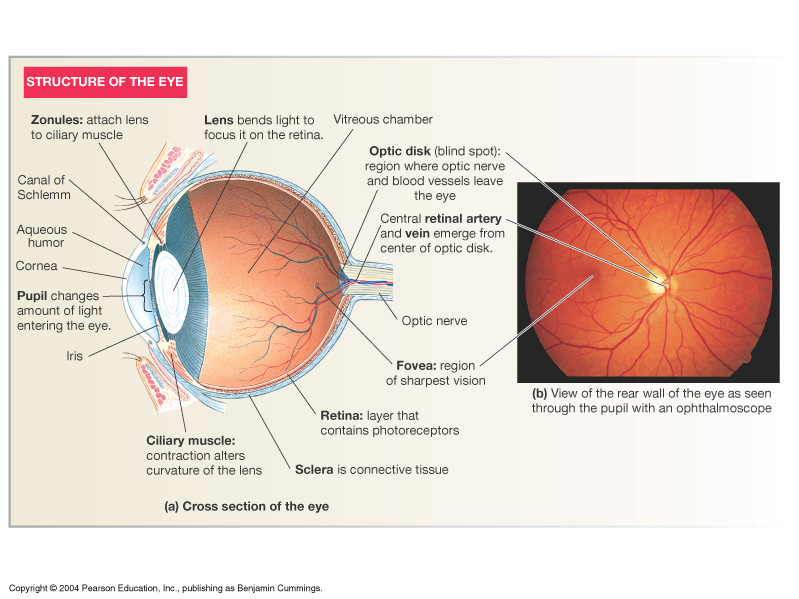 25/11/1436
10
Optic Disc
( Blind Spot )
Fovea 
( point of  point of concentration   of Cones )
25/11/1436
11
Organization of the Retina
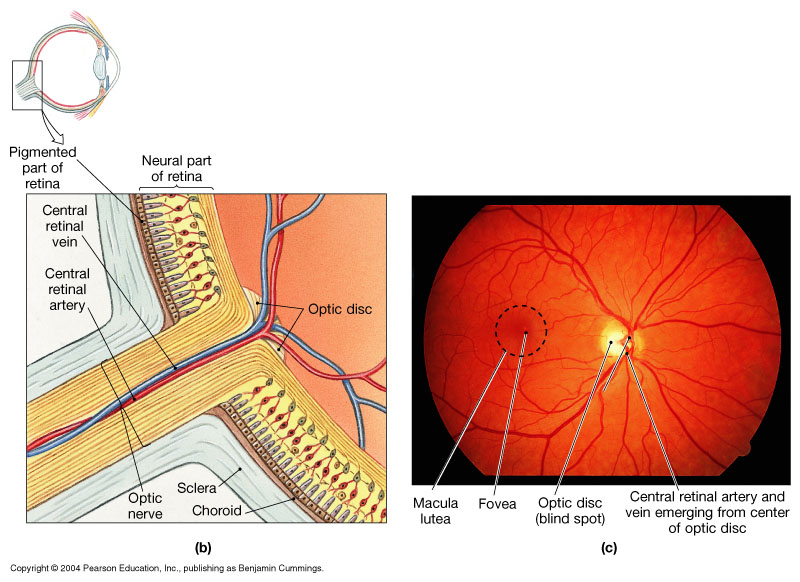 25/11/1436
12
Figure 17.6b, c
Optic Disc ( Papilla , Blind Spot ) : point of exit of optic nerve fibers , contains no photoreceptors
Fovea : contains cones only & therefore it is the area of maximum & best visual acuity
25/11/1436
13
Visual Pathway ( Pathway from Retina to the Visual Centers in the Brain )
Photoreceptors  مستقبلات الضوء Rods and Cones synapse on Bipolar Cells , which in turn , synapse on Ganglion Cells . 
Axons of Ganglion Cells constitute the Optic Nerve . These axons converge at the Optic disc ,which is also called Blind Spot 
  ( Why ? ) .
Passing through the Blind Spot  they leave the eye , constituting the Optic Nerve .
25/11/1436
14
25/11/1436
15
The Visual Pathway
Optic nerve fibers from the medial ( nasal ) side of retinae decussate in the Optic Chiasma . 
Therefore an Optic Chiasma lesion ( e,g, Pituitary Tumor ) will cause vision loss from the both lateral halves of the Field of Vision مجال الرؤية            
Optic nerve fibers from the lateral ( temporal ) parts of the retinae do not decussate .
Therefore , each optic tract carries fibers from the both the temporal side of the ipsilateral retina + nasal side of the contralateral retina. 
Therefore , a lesion in optic tract will cause loss of vision from the ipsilateral nasal field of vision + contralateral temporal field of vision .
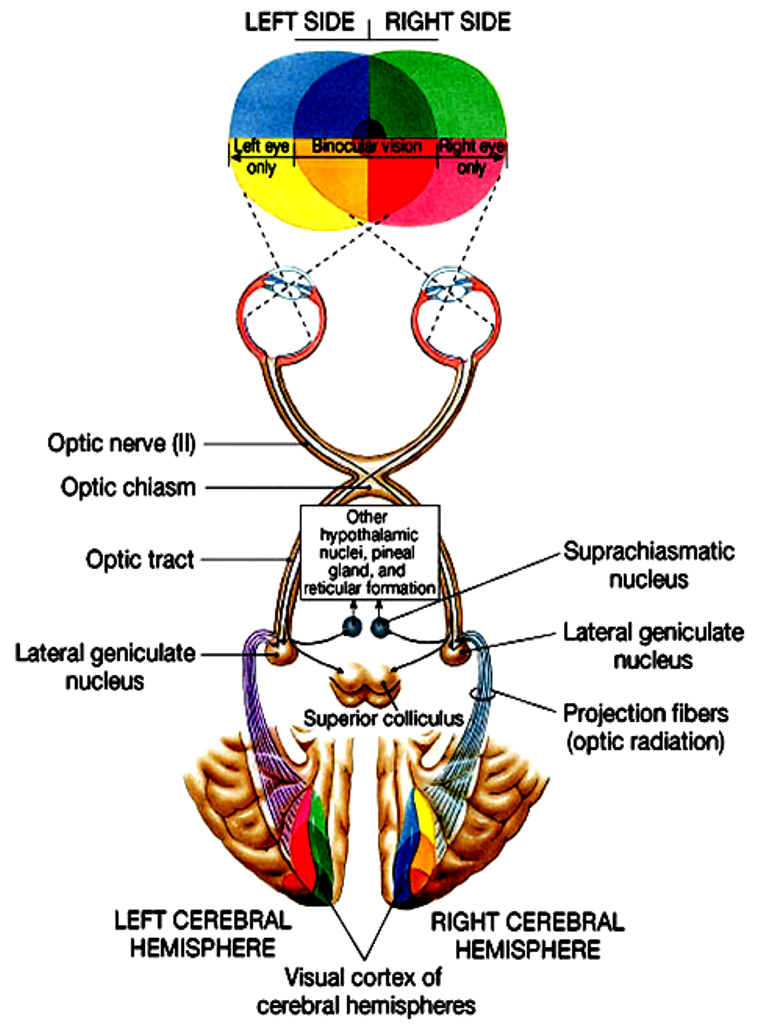 25/11/1436
16
Figure 17.19
Then some optic tract fibers synapse in the Pretectal Area to mediate The Light Reflex ; but the majority of fibers synapse in the Lateral Geniculate Body . 
From the Lateral Geniculate Body fibers ( called Optic Radiation ) go to the Cortical Center of Vision in area 17 of the Occipital Lobe .
Thus blindness can result from disease of the cornea , retina , optic nerve , optic tract , optic radiation or visual center in the occipital lobe .
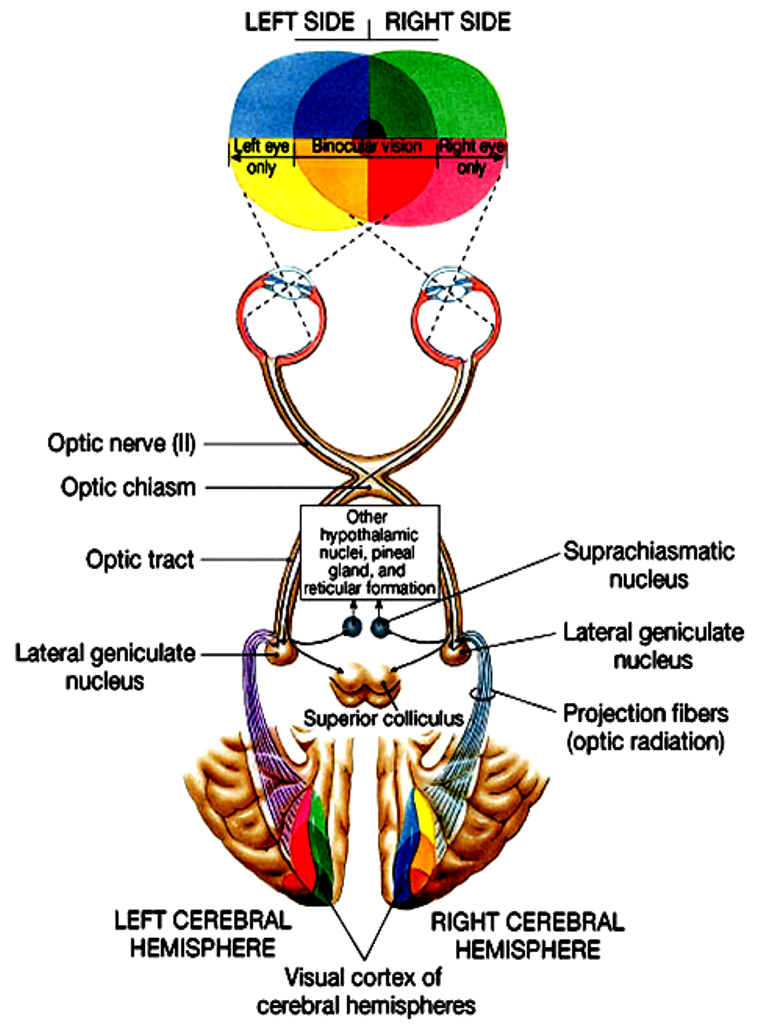 25/11/1436
17
Figure 17.19
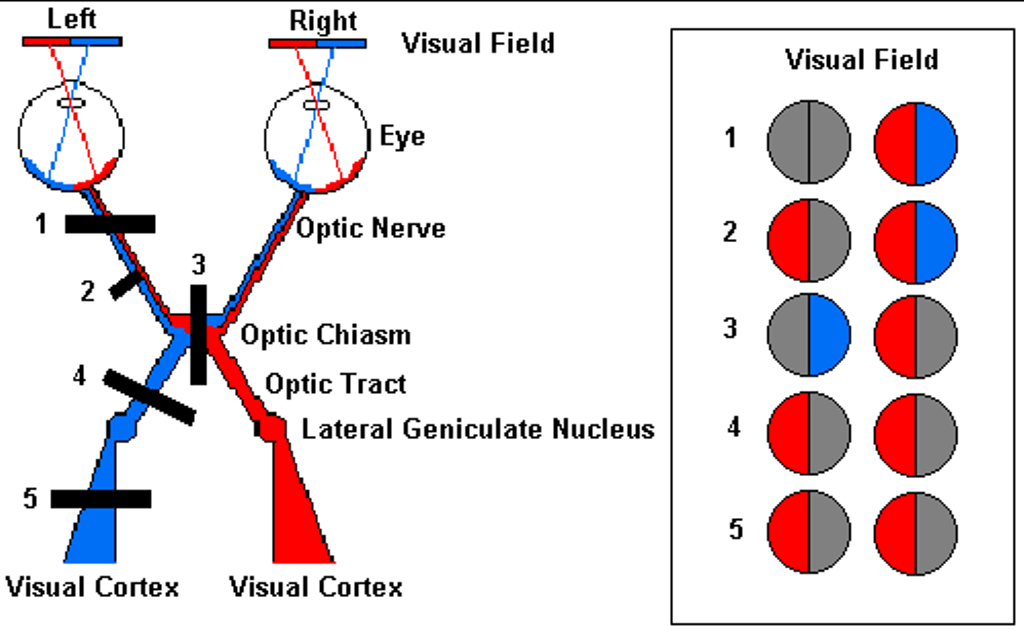 25/11/1436
18
Image Formation
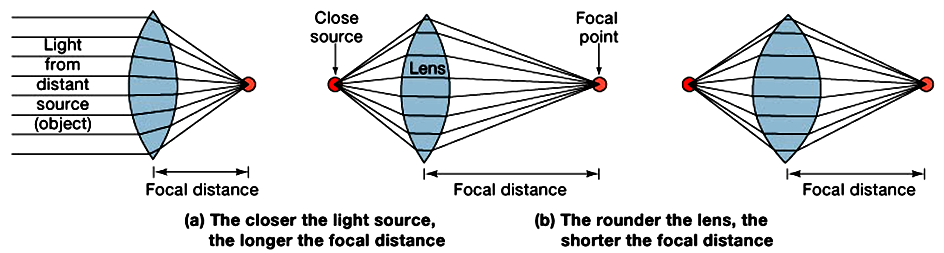 25/11/1436
19
Figure 17.9
The Light Reflex
If you shine light into the healthy eye  the pupil constricts .
The afferent limb of this reflex is the Optic nerve and the efferent is the Oculomotor nerve .
The center of this Reflex is Edinger-Westphal nucleus in the midbrain ,
It can occur even if the cortical visual center in the Occipital Lobe is destroyed .
25/11/1436
20
The Accomodation-Convergence Reflex
If you shift your sight from a distant object to a close object ( e.g., if you want to read some writing very close to you ) three things happen :
(1) Constriction of the pupils
(2) increased thickness of the lens ( because of contraqction of Ciliary muscle ) 
(3) Convergence of the visual axes 
(1) + (2) together are called Accomdation
(3) is called Convegence.
This reflex ( unlike the light reflex ) needs intact Visual Cortex ( in Occipital Lobe ) .
25/11/1436
21
(2) Once you shift your gaze from the distant object to focus on a close object , the Ciliary muscle contrcts  relaxing the Suspensory ligament  allowing the lens to bulge and increase in thickness  thereby increasing its refractive power ( focusing on a close object ) .
Accommodation
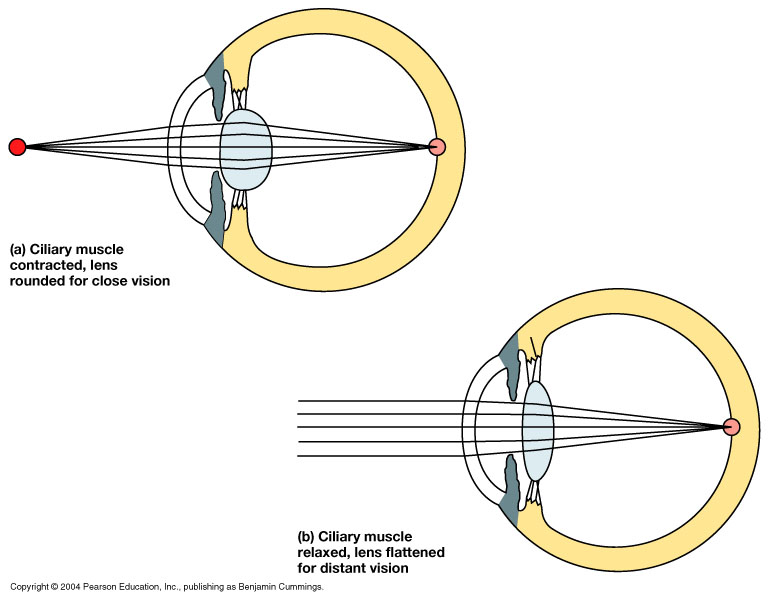 (1) When you look at a distant object the ciliary muscle is relaxed and the suspensory ligament is taut , pulling on the lens and making it thinner  reducing its refractive power .
25/11/1436
22
Figure 17.10
Visual Abnormalities
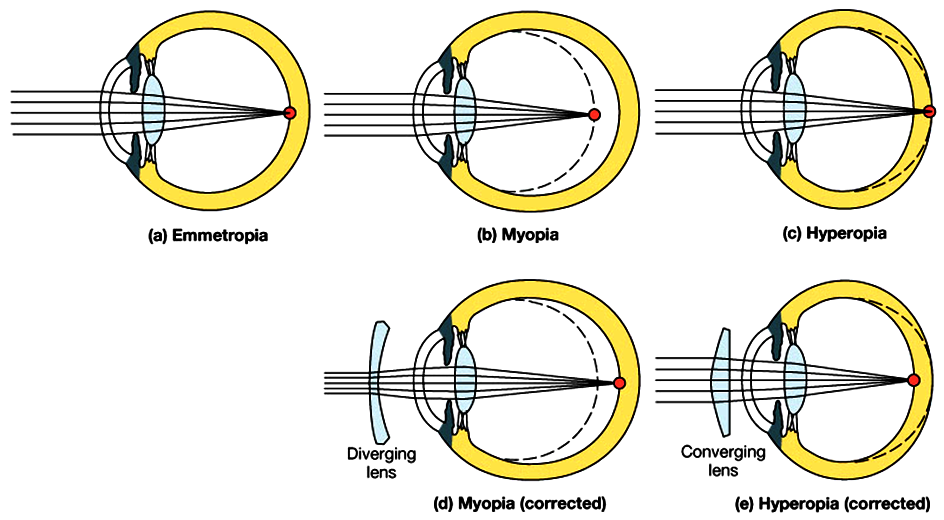 Long-shghted
Short-sighted
Long-shghted
Normal
Biconcave lens
Biconvex lens
25/11/1436
23
Figure 17.11
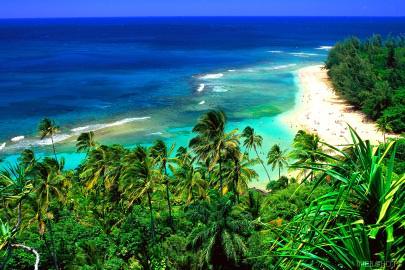